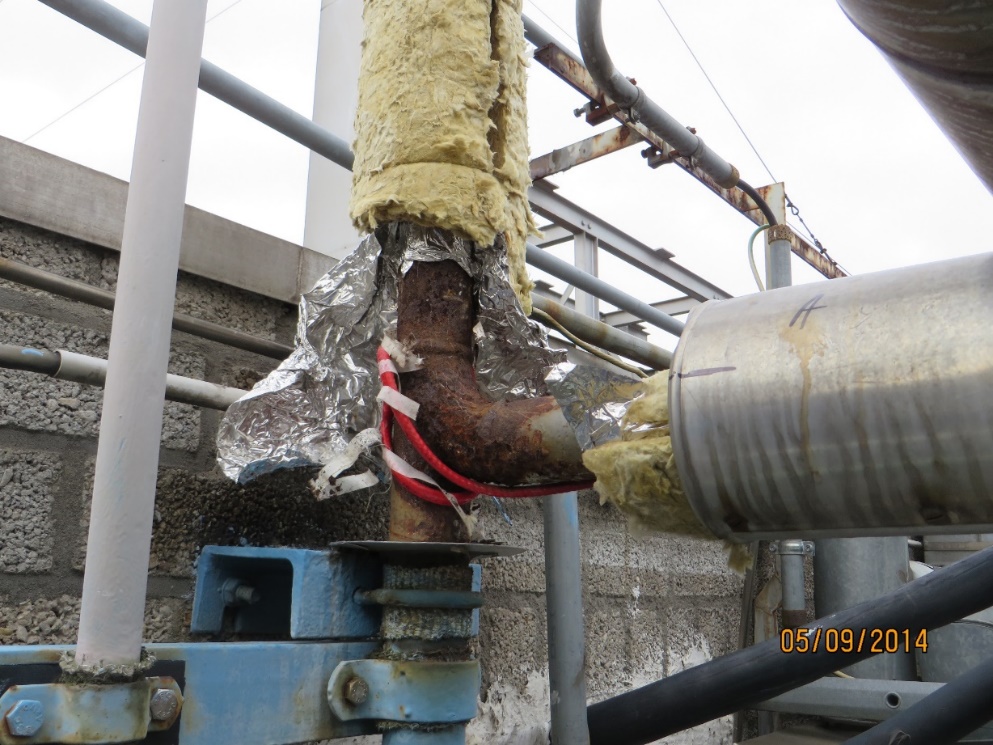 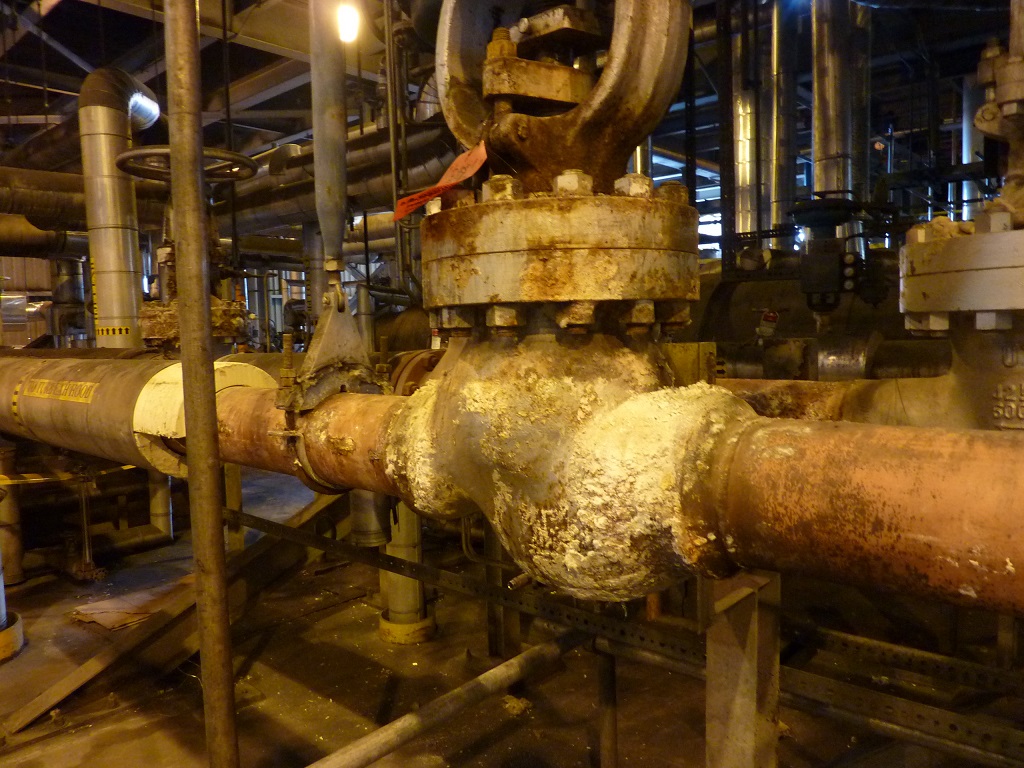 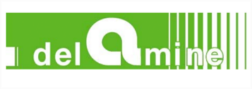 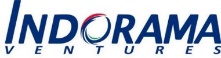 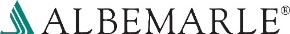 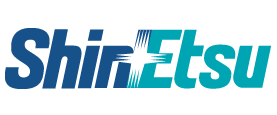 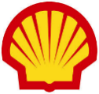 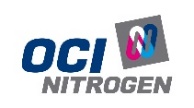 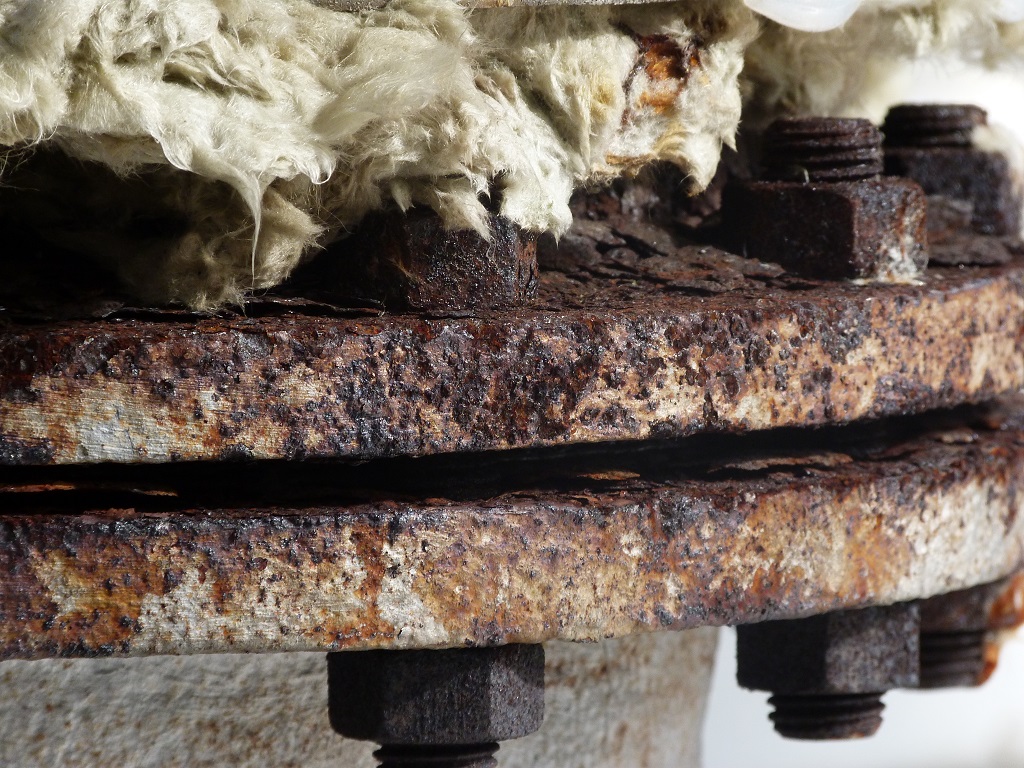 STATUS OVERVIEW.
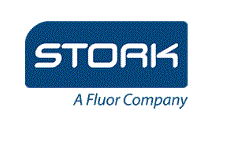 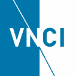 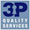 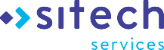 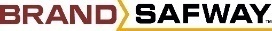 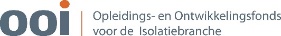 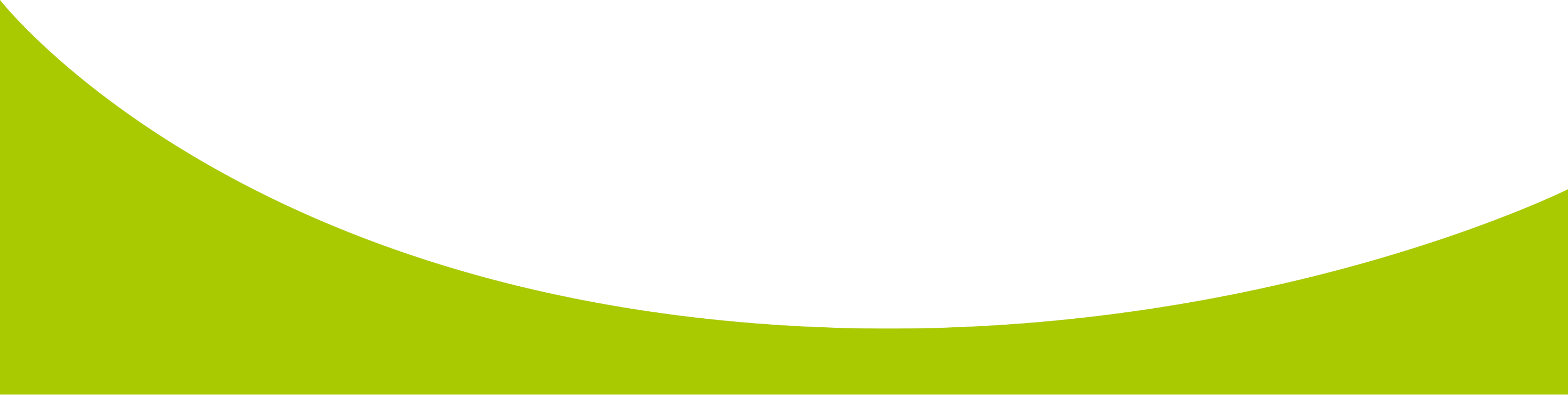 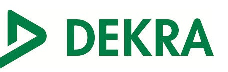 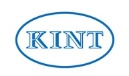 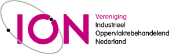 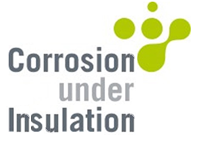 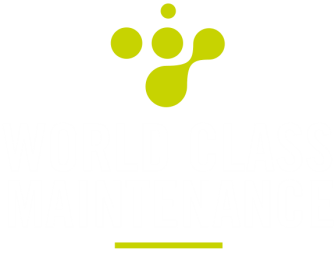 [Speaker Notes: WCM Jaarevent: het gaat om een doorlopende toelichting op de projectresultaten.
Algemene uitgangspunten:
09.00 – 10.00 uur:	Presentatie tijdens Inloop en registratie 
12.05 – 13.05 uur:	Presentatie tijdens Lunch 
15.35 – 16.15 uur:	Presentatie tijdens Pauze]
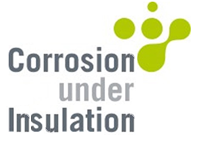 Call for Action / Business Driver
Prevention is better than correction.
Save on failure costs.
Investing in a cost-effective approach from TCO.
Recognisability from management structure
 Preventing “trial and error” approach
roadmap
Challenge:
Set-up of a WCM Fieldlab
RISC
CUI solution:
Modular approach based on maintaining what is good, improving what can be improved.
Using generally proven concepts with regard to predicting corrosion, assessing damage, determining risk, estimating lifespan, controlling costs.
Transparency through independent approach from WCM; a supplier-independent concept.
With the involvement of KINT, ION, VNCI, RVO, SDN
Sustainable
Control on CUI.
• Self assessment tool.
• Awareness w.r.t. CUI
• Evaluation level of robustness in terms of being prepared for CUI
• Modular set of tools for implementation of CUI management
• Risk based approach
• Based on the ISO HLS structure
• Standard based on hands-on experience of involved companies and the current state of the art in this matter.
Business model:
Risk-oriented, so investment in those areas where it yields best profits.
Taking into account the continuation of those concepts which are already doing well.
Improve together by using each others individual experiences for the better good.
• Development moisture-  sensoring
• Development sustainable coatings with enhanced CUI resistance
• Development Best Practise CUI conscious insulating
• Determination of earning capacity CUI program for the industry.
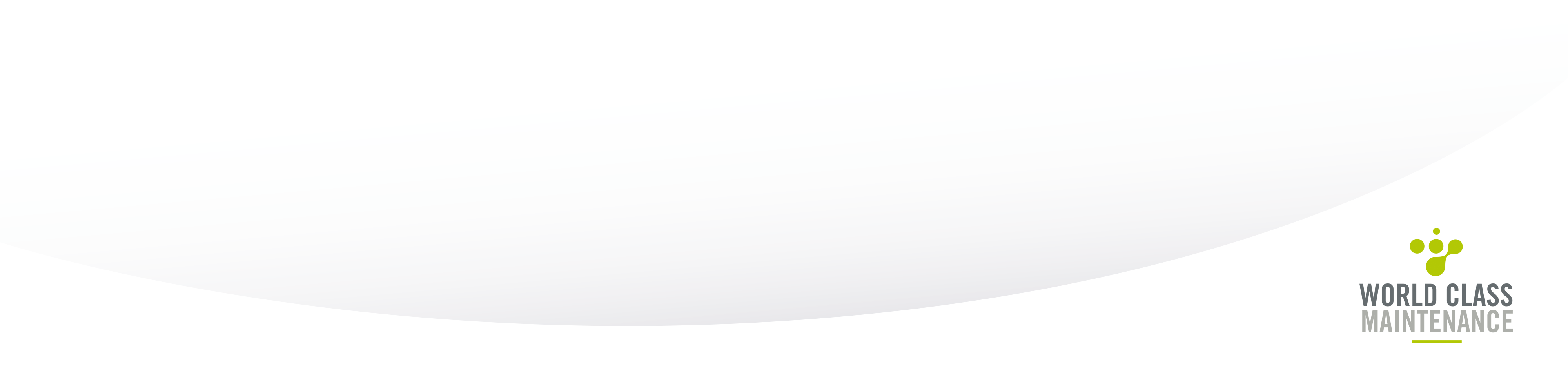 (Potential) partners:
Asset-owners from “BRZO” sector
Isolation and coating industry
Inspection- and service suppliers
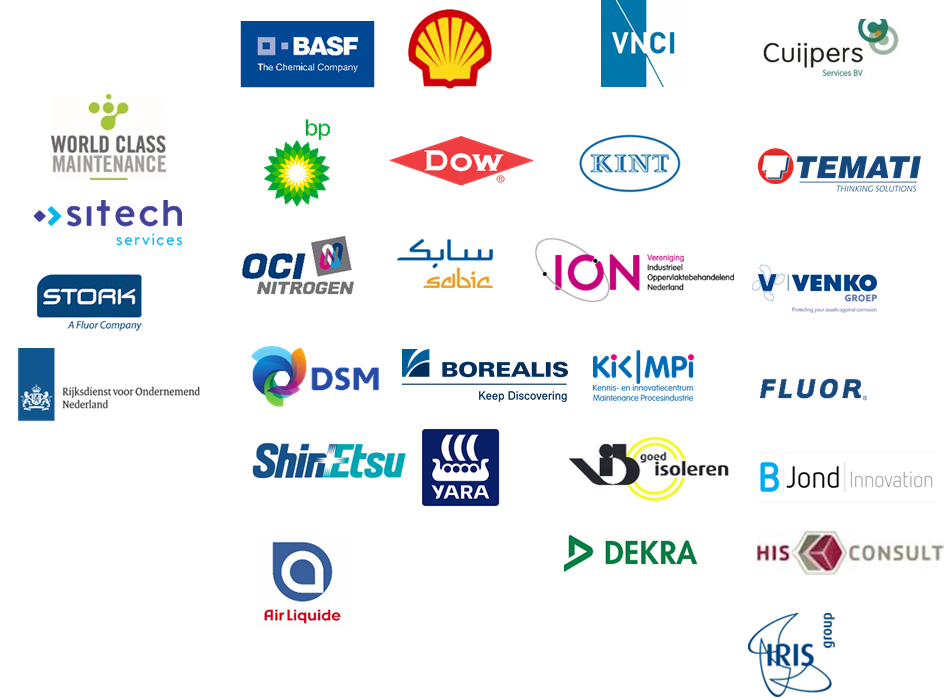 2018
2019
2020
2021
2022
2023
[Speaker Notes: Roadmap beperkt zich tot het in kaart brengen van de behoefte.
De uitwerking van het plan daar wordt in Ferry’s presentatie verder op ingegaan.]
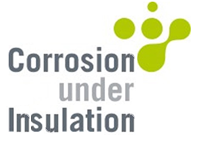 Developments within WCM CUI-approach:
Related activities:
Positioning EFC BP
[Speaker Notes: Condition monitoring: focusses onto reporting deviations, generating overview and decision support on installation level.
Strategic approach provides the simple basics for implementing a sustainably funded approach in one’s organization.
The GREEN – recent – developments can be viewed by clicking on the respective square.]
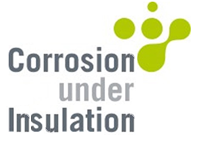 Rational monitoring
Application note.
Instruction.
Aspect checklist (completeness)
References.
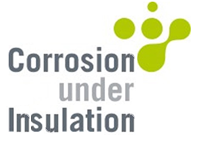 Strategic approach
Generic setup, using ISO HLS.
Template available for “kick-start”.
Adapted to company vision.
Based on PDCA improvement.
Aligns with compliance req.’s.
[Speaker Notes: This approach has been implemented as resulting from the meeting at Delamine @Delfzijl from March 9th 2023.]
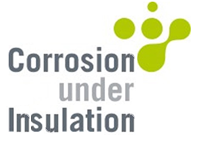 New tech assessment.
CONCEPT.
Overviews various innovations.
Preselected matured tech.
Based on proof from practise.
Based on expert reviews.
Effectivity using API 581 eff.score.
Guidance by decision scheme
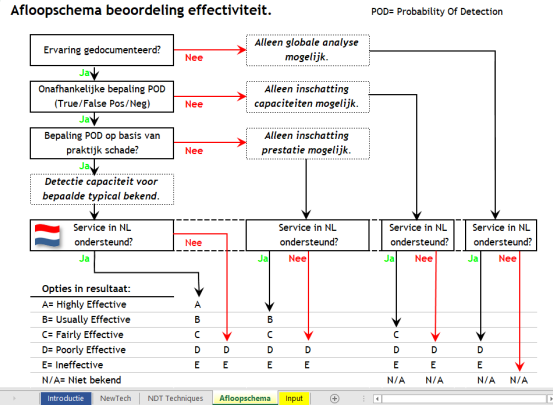 Status of affairs:
Development English version for the Best Practise
Best Practise handbook	 Finalized
Tool prioritization	 Finalized
Tool risk assessment	 Finalized
Tool corrosion model	 Finalized
Gap-analysis tool	 Finalized
Inspection- selection tool	 Finalized
Presentation for rollout approach on a site	 Finalized
Life Cycle Costing tool	 Finalized
Strategy for CUI management	 Finalized
CUI Condition monitoring reference model	 Finalized

Tooling made available through WCM website	via WCM Vector; https://www.wcmvector.com/

Development Eco-system
Separate website (EN) with gap-analysis developed	Finalized
Q&A / ask the expert still to develop.	Being developed
Development expert-group for new technologies	Ongoing

CUI-projects
Cooperation with KicMPI on behalf of validation process for CUI-protection-lifetime	Ongoing
Best practise isolation condition assessment – commissioning & as-used.	Finalized
– incl. EED (Energy Efficiency Directive) assessment.	Finalized
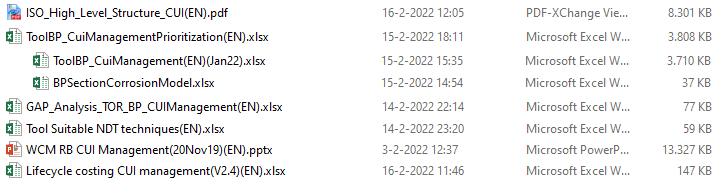 Q2 2023
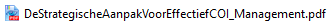 Q2 2023
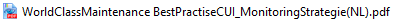 [Speaker Notes: De strategische aanpak voor CUI management, bedoeld als aanvulling op een bedrijfseigen strategisch plan voor onderhoudsmanagement, is in April 2023 uitgewerkt in zowel NL als EN versie.
Het referentie model voor World Class condition monitoring, gebaseerd op de eerder ontwikkelde rationele monitoring aanpak, is in Mei 2023 uitgewerkt voor de toepassing tbv CUI monitoring én in EN versie beschikbaar gesteld.]
Status with respect to the application of tooling:
GAP-Analysis tooling:	4 companies; 5 audits; all “Chemicals”.
Benchmark score:	4+; exception Leadership and planning.	=> First profits to be obtained.
Leadership:
Management has implemented CUI management within the strategy
A policy for the rollout of the work process has been implemented.
The policy is available to interested parties and will be communicated.
Powers and roles with regard to CUI management are assigned and communicated.
Schedule/planning:
The method of dealing with risks and evaluation thereof is fixed
Objectives from the approach have been translated into functions and levels.
Objectives are set and followed SMART.
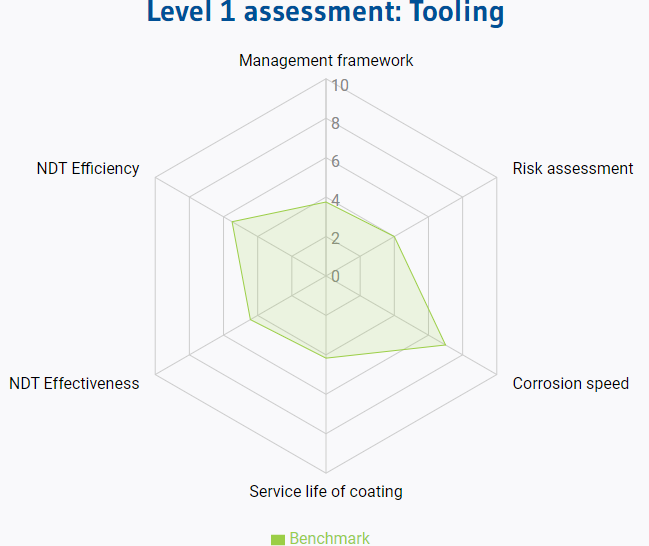 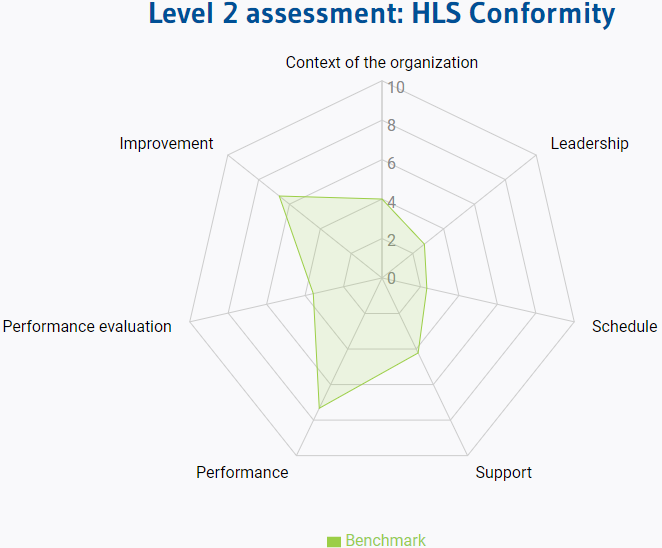 [Speaker Notes: Companies: Delamine; Shin-Etsu; Indorama; Sitech.
Aspect leadership and planning, comprises the next elements (click on the 2nd figure to display this as tekst)
Leaderschip:
Management has implemented CUI management within the strategy
A policy for the rollout of the work process has been implemented.
The policy is available to interested parties and will be communicated.
Powers and roles with regard to CUI management are assigned and communicated.
Schedule/planning:
The method of dealing with risks and evaluation thereof is fixed
Objectives from the approach have been translated into functions and levels.
Objectives are set and followed SMART.]
Background
Best Practice available since the end of 2019.
Set-up in accordance with ISO HLS structure.
Audit points included in the design.
Assessment along two lines:
Management line (HLS)
Contents line (Critical elements)
Probability of failure; average / max. / min.
Consequences from std. risk model EN16991.
 Risk assessment and earning capacity.
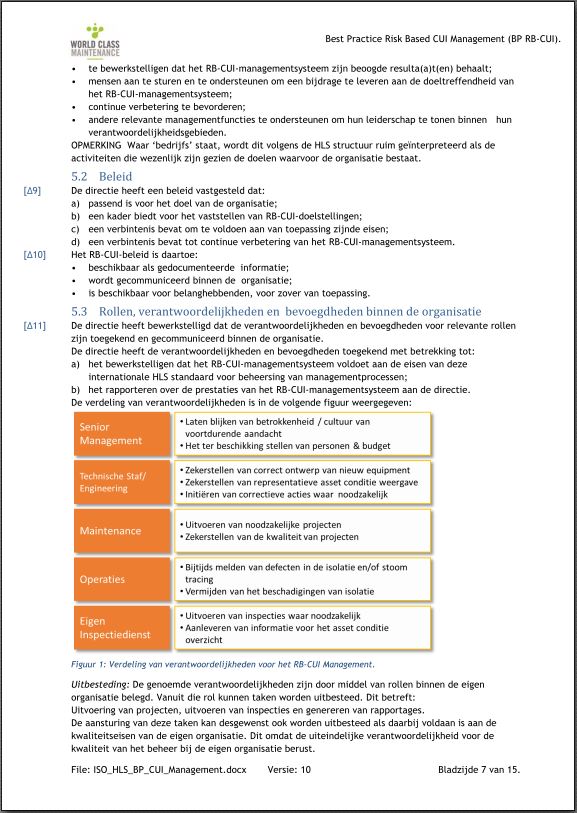 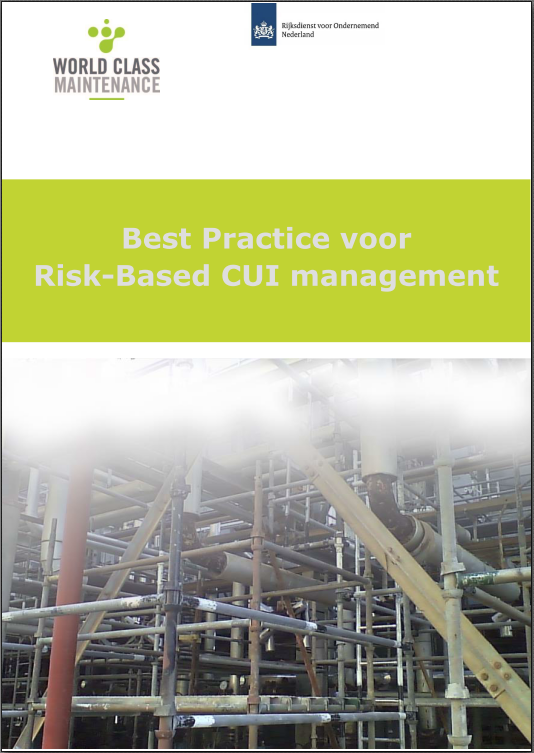 9
[Speaker Notes: Best Practise is eind 2019 ontwikkeld.
De inhoudelijke lijn is in de loop van het project ontwikkeld en bevat de elementen die volgens de vakspecialisten relevant zijn.]
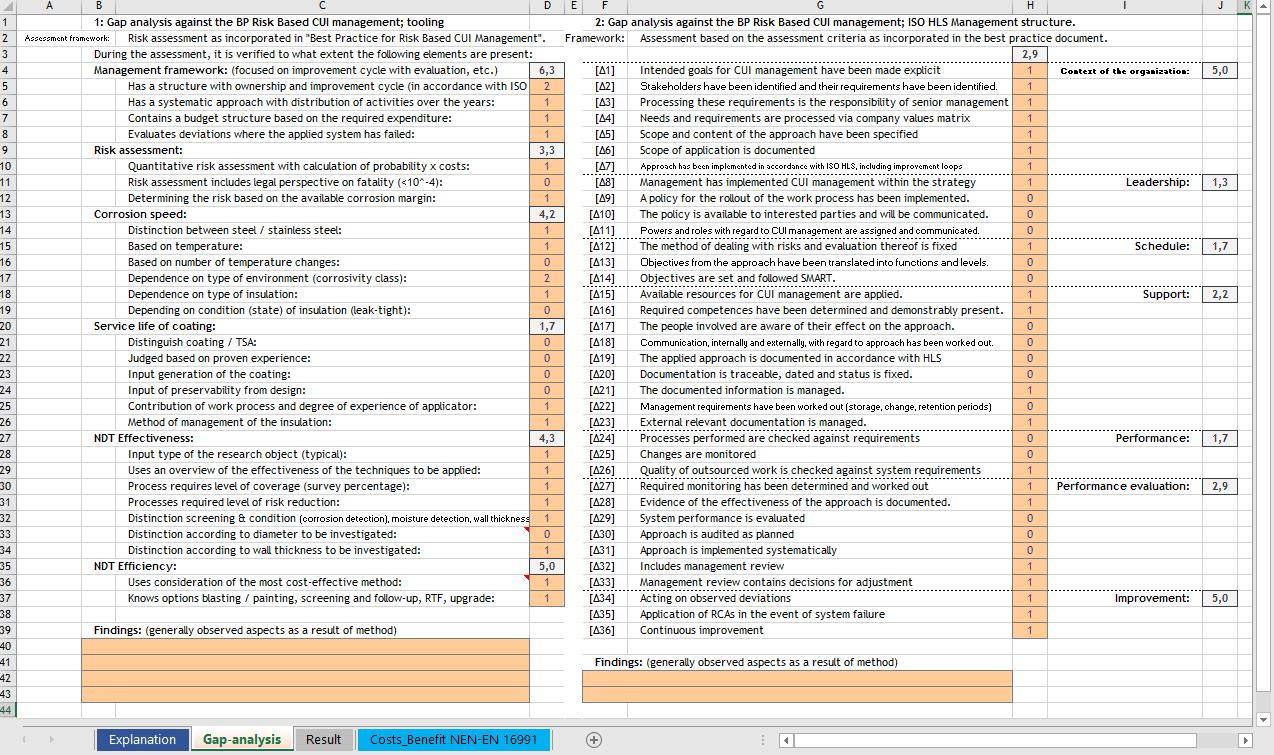 The development and some results.
Choice for limited detail:
	“Stoplight” :  Good/Average/Bad.
	It’s about the insight, not about
	discussing whether it’s a 4 or a 7.
Large differences in one company
	depending on role/position
Characteristic: “no policy implemented”
Communication is essential.
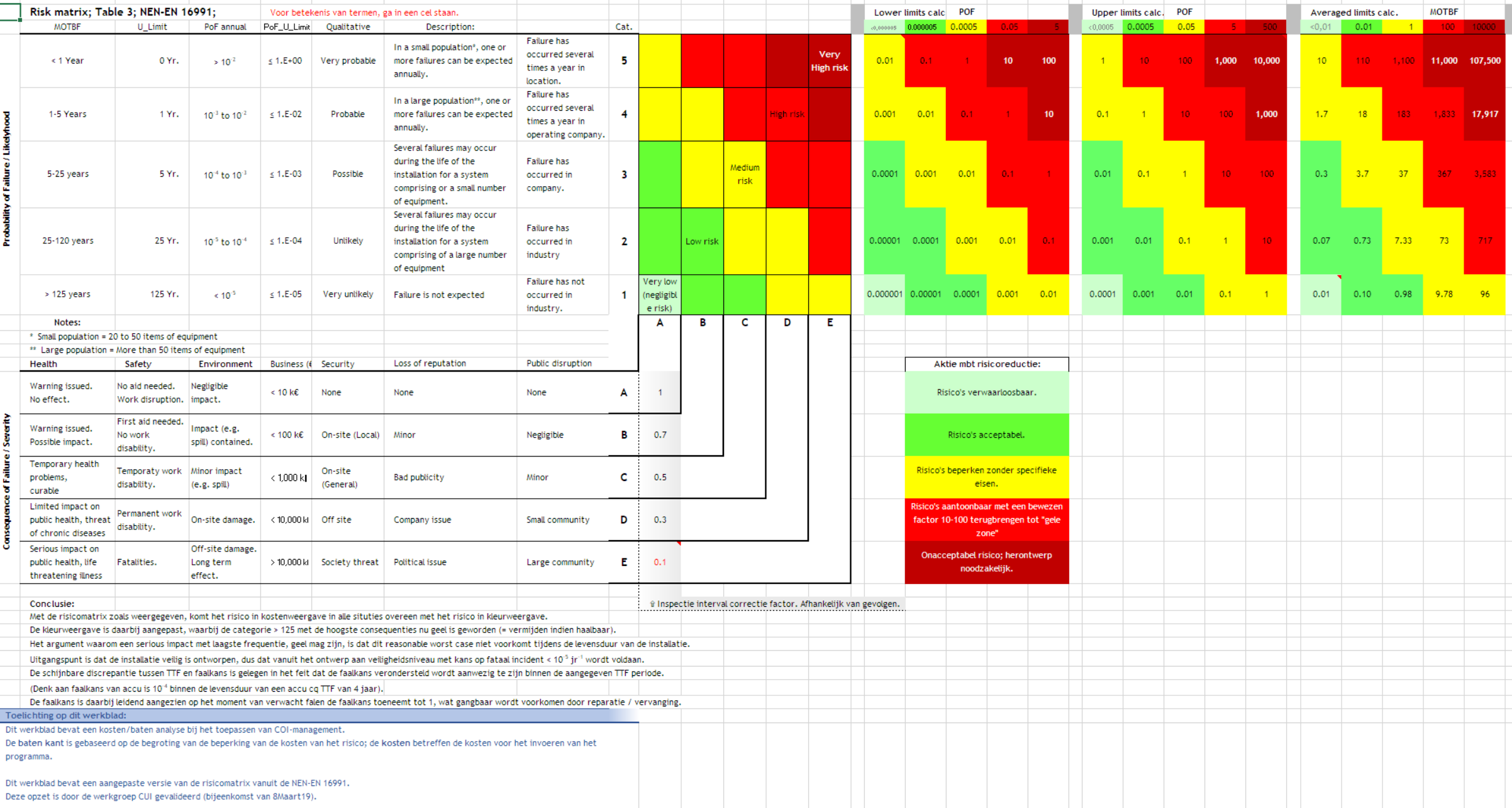 Next steps in development.
Based on the overview obtained from the internet application.
With that:
Benchmark as steering tool to optimize from overall perspective.
Create awareness to tackle the largest management gaps.
Being able to follow one's own development (trend!) to monitor the effectiveness of the path followed.
Application of the tooling developed:
Application often takes place as originally intended: 
Use whatever complements the existing approach
Application condition classification	(Huntsman)
Overall Application	(Delamine)
Fitting parts as a supplement	(Shell Catalysts -BE)
Applying takes time and is not yet a priori time (among other tasks)
From international framework pos. response to open concept (Kaefer) 
Introduced as best practice for the EFC55 update.






[Speaker Notes: Met name punt 5 biedt de aansluiting voor innovatieve programma’s op technisch gebied.]
Status wrt the expert group New Technologies:
Currently 5 experts from div. background involved; NDT; Asset owner(2); Corrosion; Asset management
List with new technologies prepared. Pre selection TRL_BRL / Classification / Review / Final.
Rating based upon:
True positives
False positives
False negatives

 Add-on to BP RB CUI management.
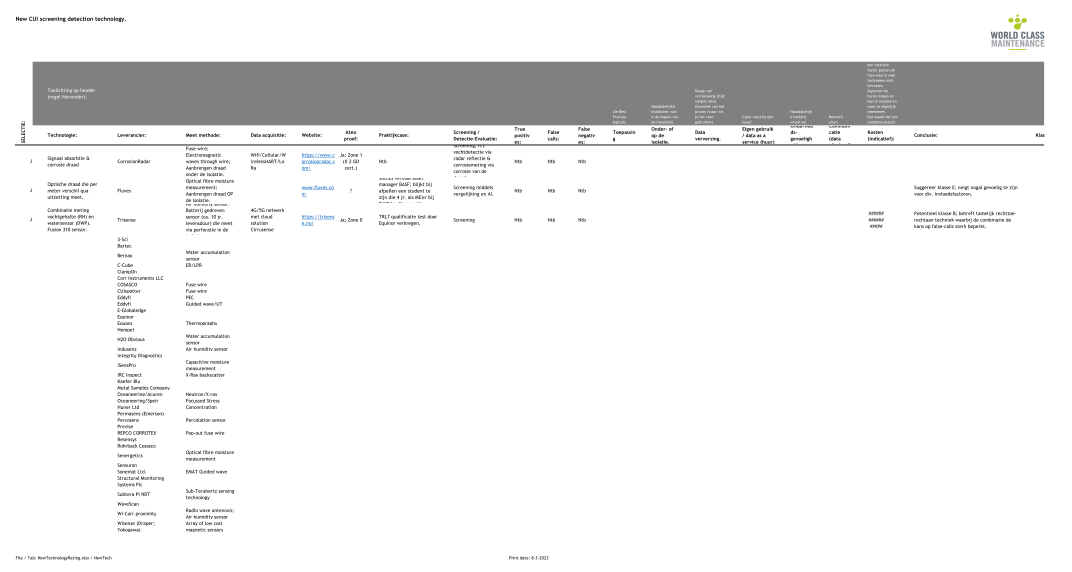 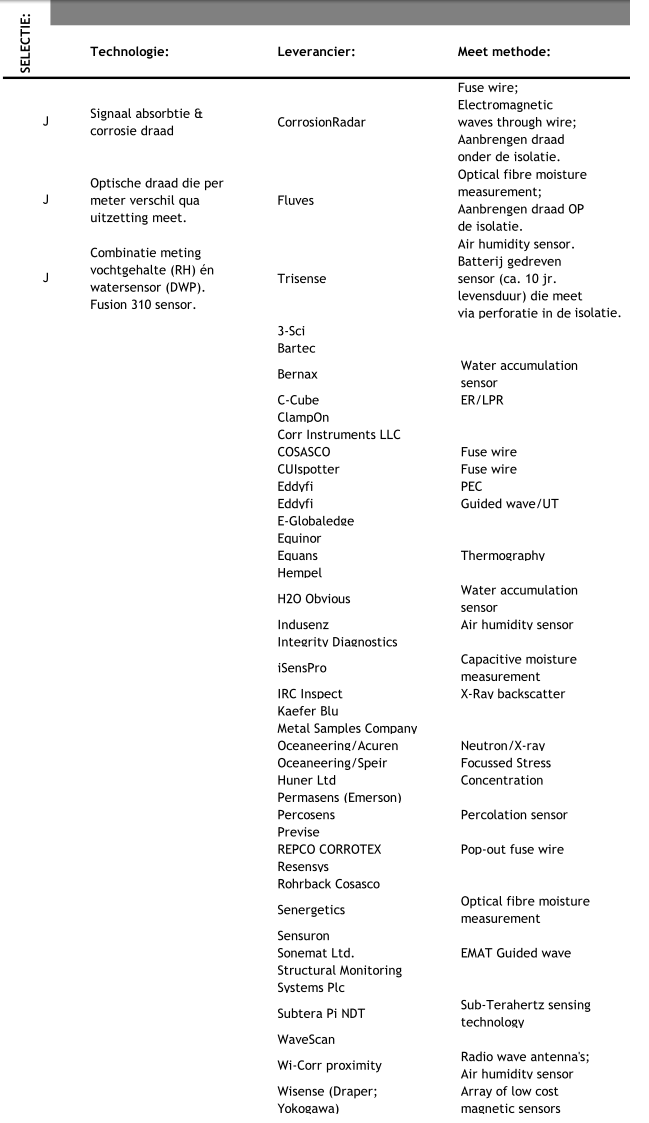 [Speaker Notes: Delamine; Dekra; Shell; Sitech; Stork]
The framework for the developments:
Development along 5 main parts. These are: 
Design and organization of the COI ecosystem
Development and management of the digital COI platform (website)
Internationalization of the COI platform
Encouraging the use of the developed tooling; optimization
Further development of existing and start-up of new practices
Plan for 2024:
Incorporation of CUPS in the risk based CUI best practise
Integration of Energy Efficiency measures (EED) with CUI management
Validation as per proven practise of new monitoring techniques








[Speaker Notes: Met name punt 5 biedt de aansluiting voor innovatieve programma’s op technisch gebied.]
The tools; as a reminder:
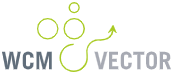 General access:	https://www.wcmvector.com/
Demo Beta tool: 	https://www.wcm-cuiassesment.com/
Live tool:	https://wcm-cuiassessment.com   (4 S’s).




Beta tool, new role:	Available for training purposes.
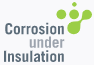 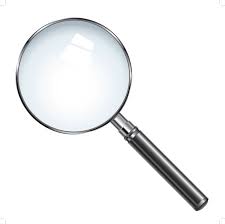 Questions?
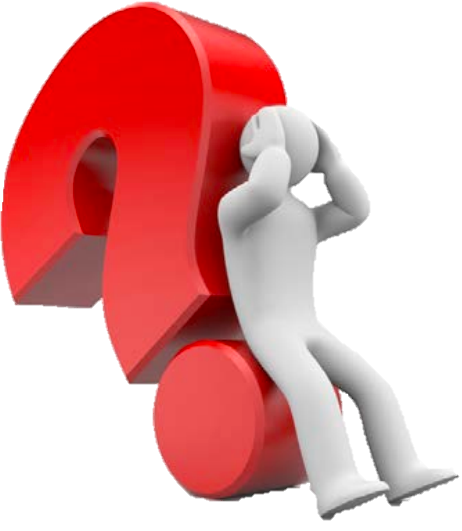 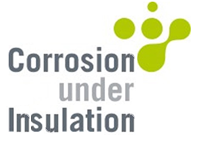 Foreseen developments WCM CUI ecosystem 2024+:
Develop dedicated stakeholder group
PEIBI – initiative
Create organization
Maintain products
Support innovation
Support standardization in approach
Facilitate asset service concepts
CUI support center (tools, knowledge; NDT, coating)
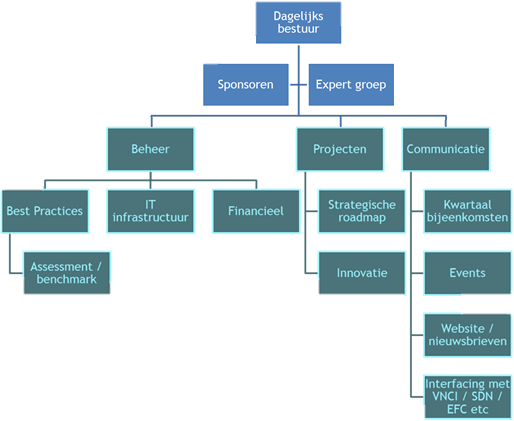 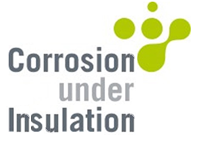 Foreseen developments WCM CUI ecosystem:
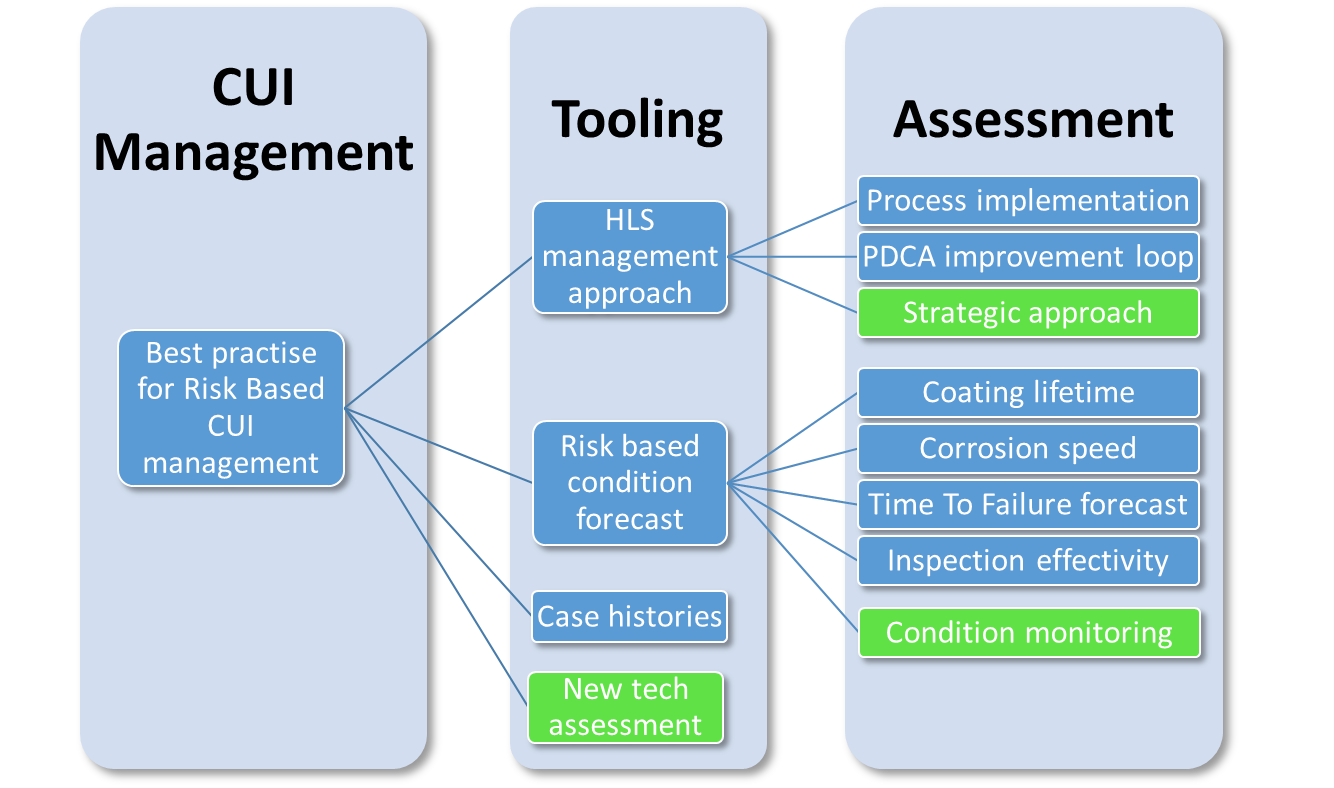 On 2024’s menu:
CUPS management
Energy Efficiency Scan
Integrated action plan
New tech effectivity scan
Standardized approach

Certified approach?
Easy-EED reporting (xml)?
Integrated action plan
CUPS management
EED assessment
[Speaker Notes: Condition monitoring: focusses onto reporting deviations, generating overview and decision support on installation level.

Standardized approach focusses onto having a stepwise way of working, alike procedures for integrity management.
Practise has shown that there is a need for guidance in “how to apply the available tooling in a stepwise approach”.]
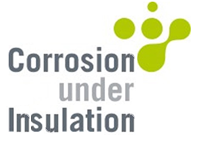 Issues of interest:
Administrative reporting load 
Lack of personnel & variability of services
Transparency in compliance
Ensure future proof approach
Build upon solid concepts
[Speaker Notes: Upcoming issues:
Increasing reporting load with amount of detail increasing.
How to be ensured that applied approach is future proof (so]